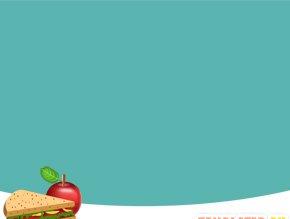 ALL AROUND THE WORLD                                
 
All around the world                 
People love to eat.
All around the world                                                     
Food is such a treat.
 
Fish and chips is English, 
Sushi’s Japanese.
Pizza is Italian, 
So is mozzarella cheese!
 
In Spain they eat paella,
In China they eat rice.
The Russians think potatoes
Are really, really nice.
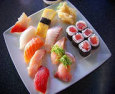 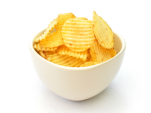 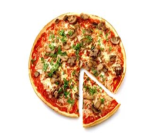 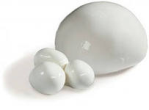 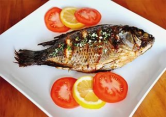 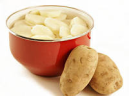 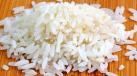 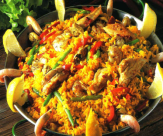 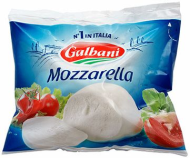 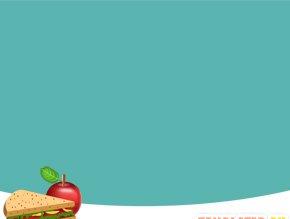 TODAY WE WILL TALK ABOUT
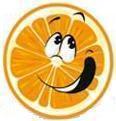 FOOD
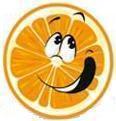 REVISE THE FOOD-WORDS
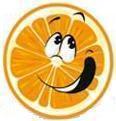 SOME /ANY/a /an
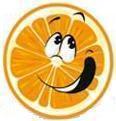 MAKE UP THE DIALOGUES
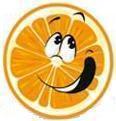 DO SOME EXERCISES
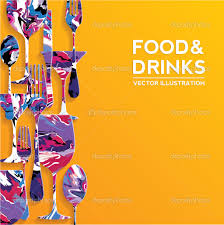 Food and Drinks
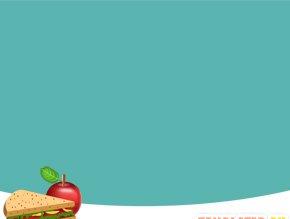 Choose items from the picture and act out a dialogue (вибери слова та зроби діалог)
A: Do you like fish?
B: Yes, it’s delicious. / No, it’s horrible.
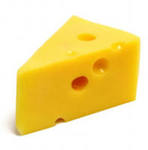 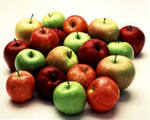 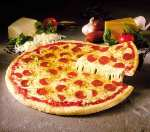 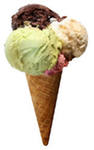 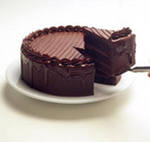 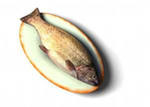 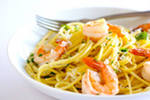 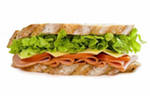 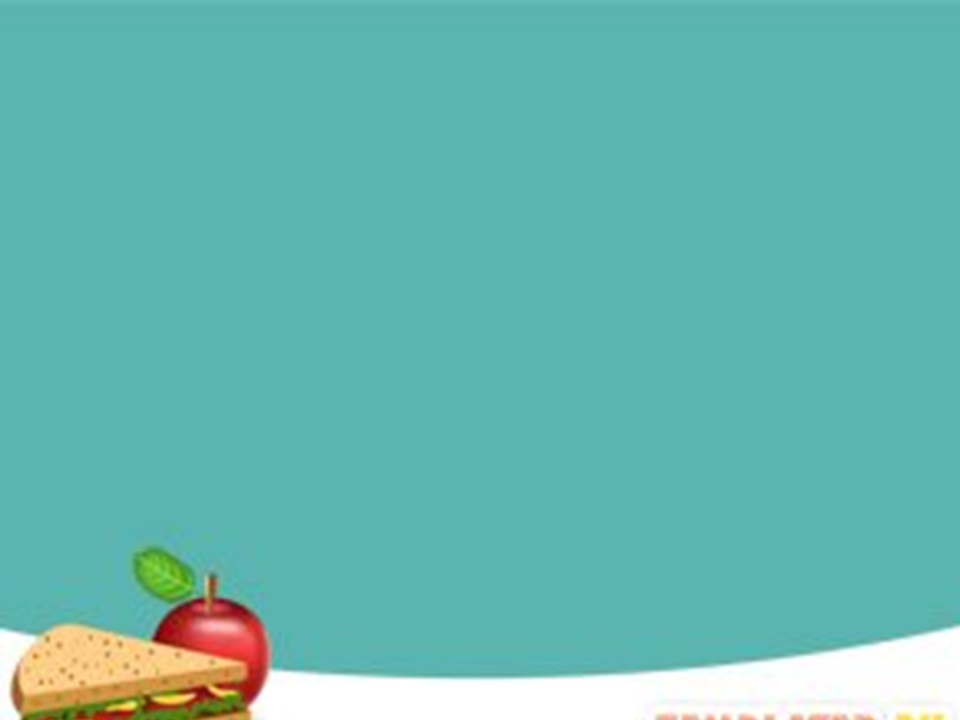 Some/any/a/an
a-перед  приголосним звуком( однина.)
 an- перед голосним звуком(ед.ч)
 some-
 any-
+
множина
-
?
I have a cat
She has an atlas
I have some fruits
She hasn’t any fruits
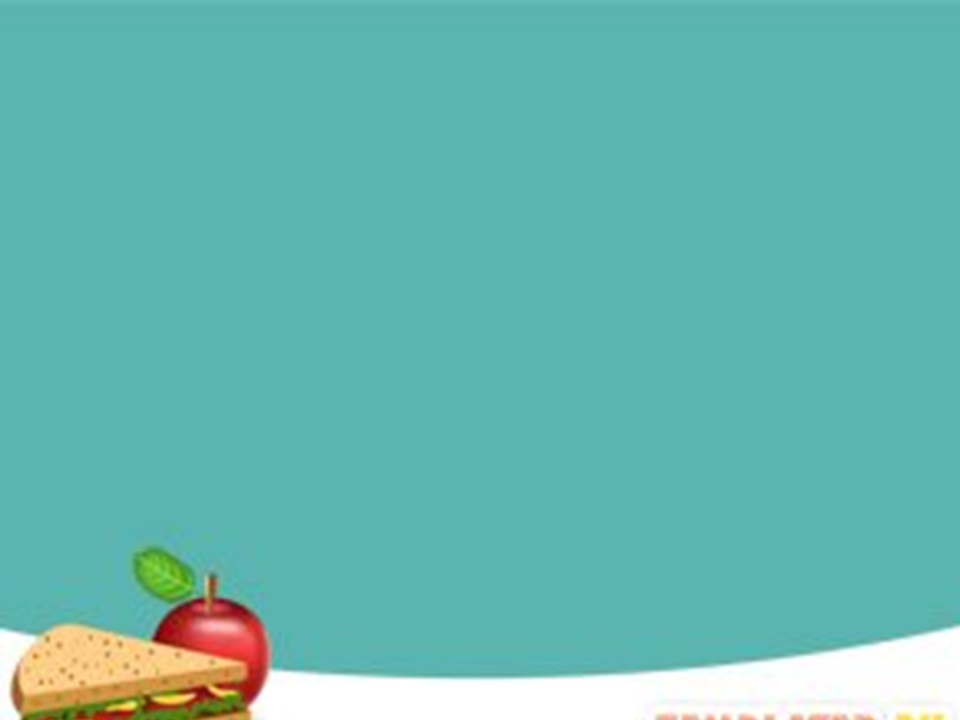 Complete using  some/any/a/an: ( доповни)
 
1. There's_______  airport next to the city.
2. There are_____  postcards on this table for you.
3. Are there_____  parents in that party?
4. There's____  house next to the river
5. There are_____  good books that you should read.
6. Are there_____  chocolates in the kitchen?
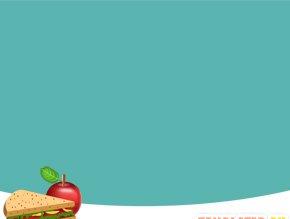 What is the odd word out?(Прибири зайве)
Starters
Restaurant
Main Courses
Desserts
OOPS!
WRONG!
WELL DONE!
TRY AGAIN!
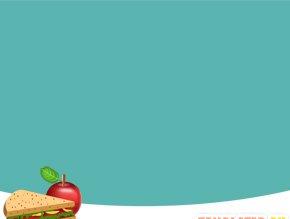 What is the odd word out? (Прибири зайве)
Starters
Restaurant
Main Courses
Desserts
OOPS!
WRONG!
WELL DONE!
TRY AGAIN!
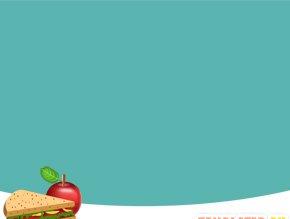 What is the odd word out? (Прибири зайве)
Milk Shake
Apple Pie
Cola
Orange Juice
OOPS!
WRONG!
WELL DONE!
TRY AGAIN!
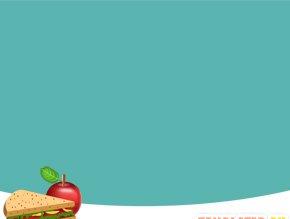 What is the odd word out? (Прибири зайве)
Lemonade
Cola
Sprite
Tea
OOPS!
WRONG!
WELL DONE!
TRY AGAIN!
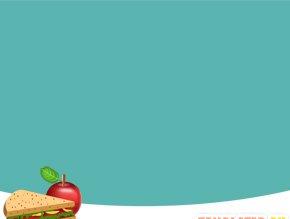 Vegetables
Fruits
Drinks
Others
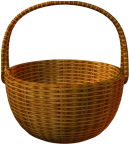 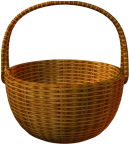 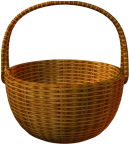 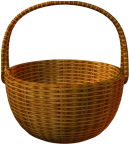 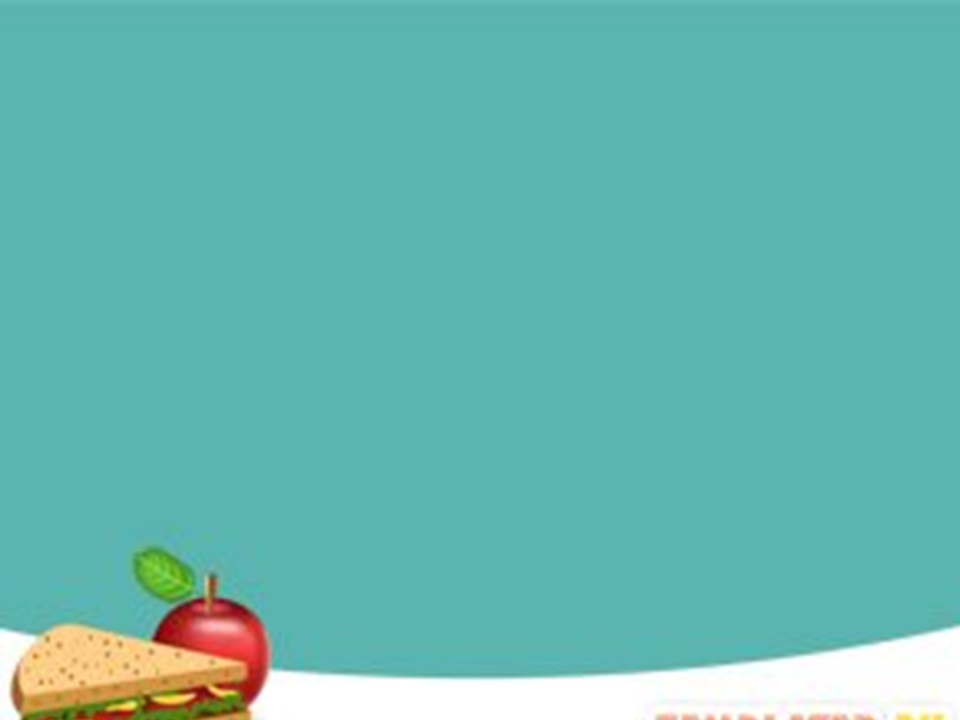 Перевір себе!